Novostavba objektu s nízkou spotřebou energie
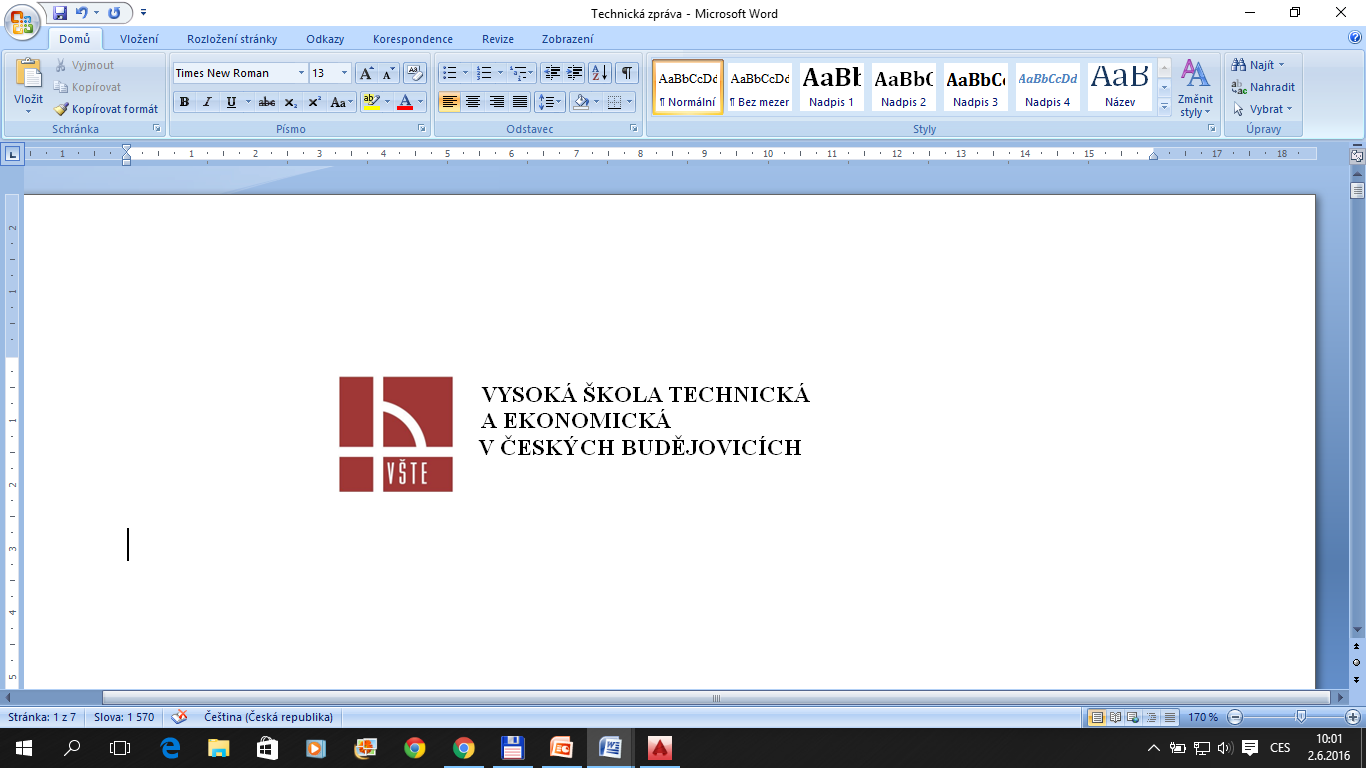 Autor bakalářské práce: Tomáš Kejval
Vedoucí bakalářské práce: Ing. Michal Kraus, Ph.D.
Oponent bakalářské práce: Ing. Andrea Šandová
červen 2016
Motivace a důvody k řešení daného problému
Aktuálnost tématu
Zájem o nízkoenergetickou výstavbu
Vliv nízkoenergetické výstavby
Cíl práce
Návrh novostavby objektu
Architektonické řešení
Stavebně – konstrukční řešení
Architektonická studie
Výkresová dokumentace
Projekt pro stavební povolení
Tepelně technické posouzení
Popis objektu
Rodinný dům
Dvě nadzemní podlaží
Druhé nadzemní podlaží je jen na části půdorysu
Půdorysný tvar L
Základy
Pásy z prostého betonu
Zdivo
Keramické Porotherm + izolace polystyren
Zastřešení
Sedlová střechy – krov z dřevěných vazníků
Pochozí plochá střecha
Dispozice
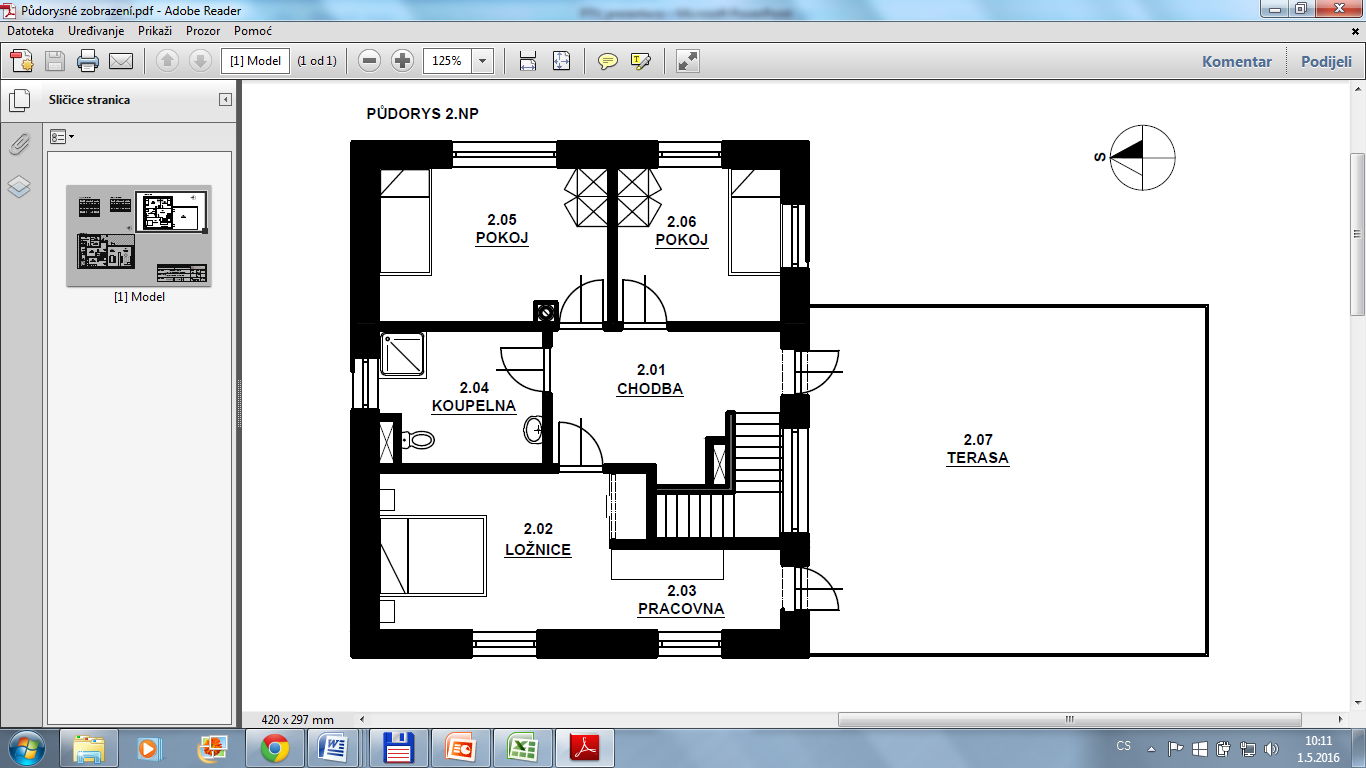 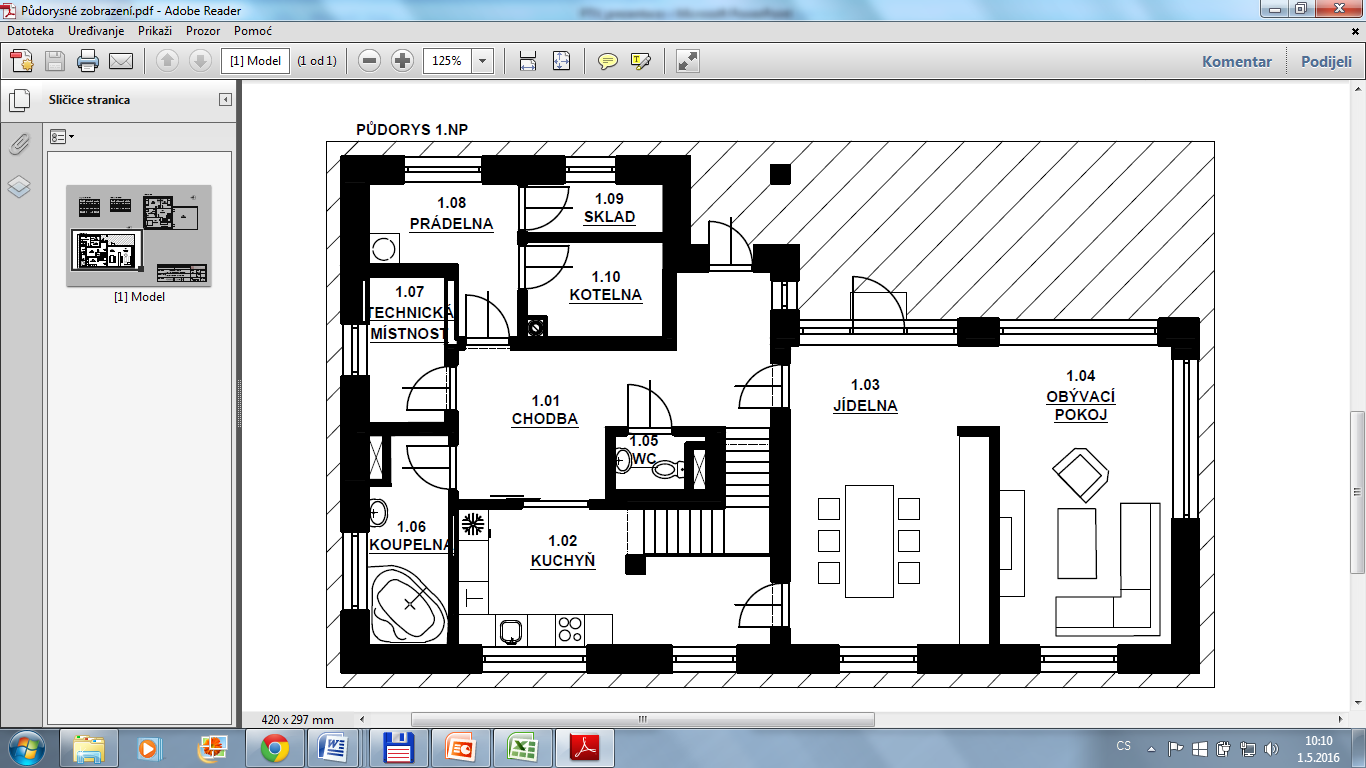 Zdroj: vlastní
Konstrukce a součinitele prostupu tepla
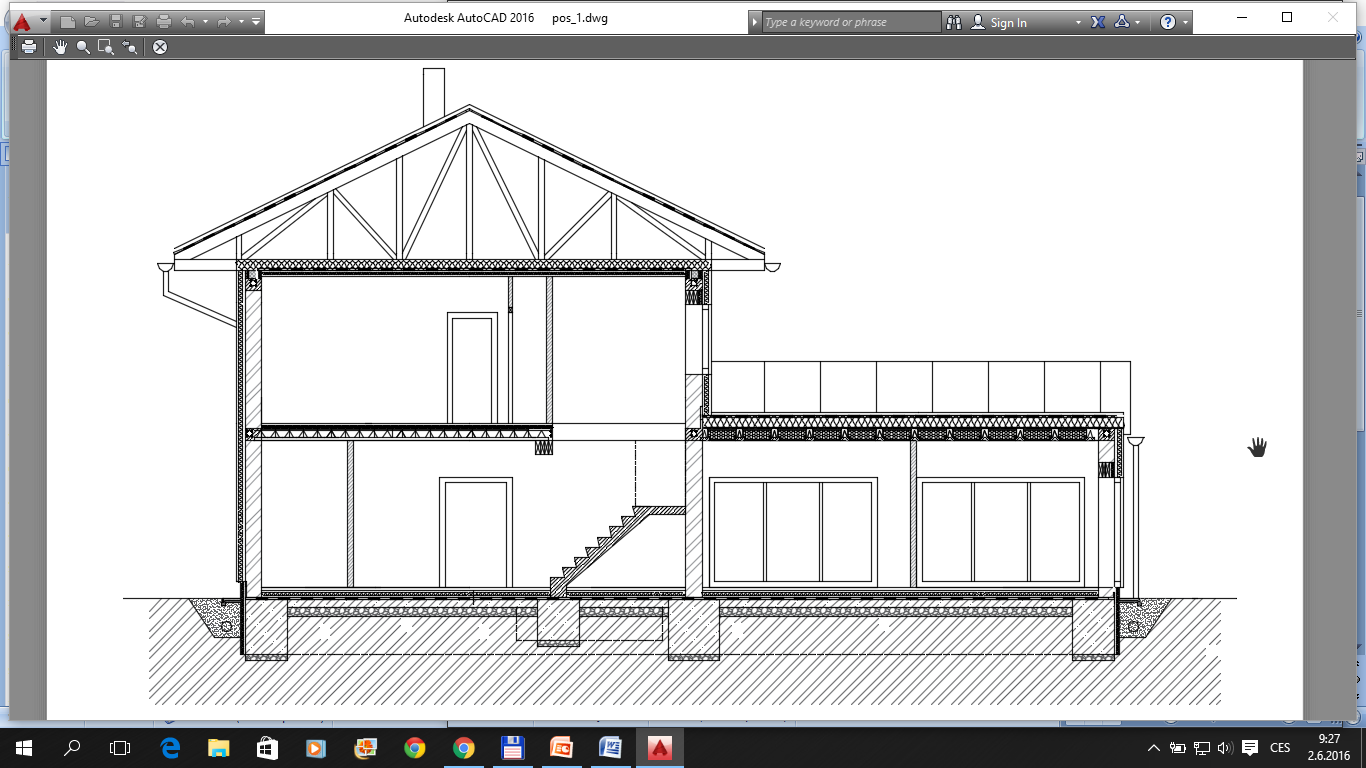 Skladba stěny: U = 0,179 W/m2K
Zdivo Porotherm 30 P+D tl. 300 mm
Tepelná izolace EPS 70F tl. 160 mm
Vnější omítkový systém Weber
Zdroj: vlastní
Konstrukce a součinitele prostupu tepla
Skladba podlahy na terénu: U = 0,197 W/m2K
Nášlapná vrstva
Betonová mazanina
Separační vrstva PE folie
Tepelná izolace EPS 200S tl. 160 mm
Hydroizolace Glastek 40 Special Mineral
Podkladní beton
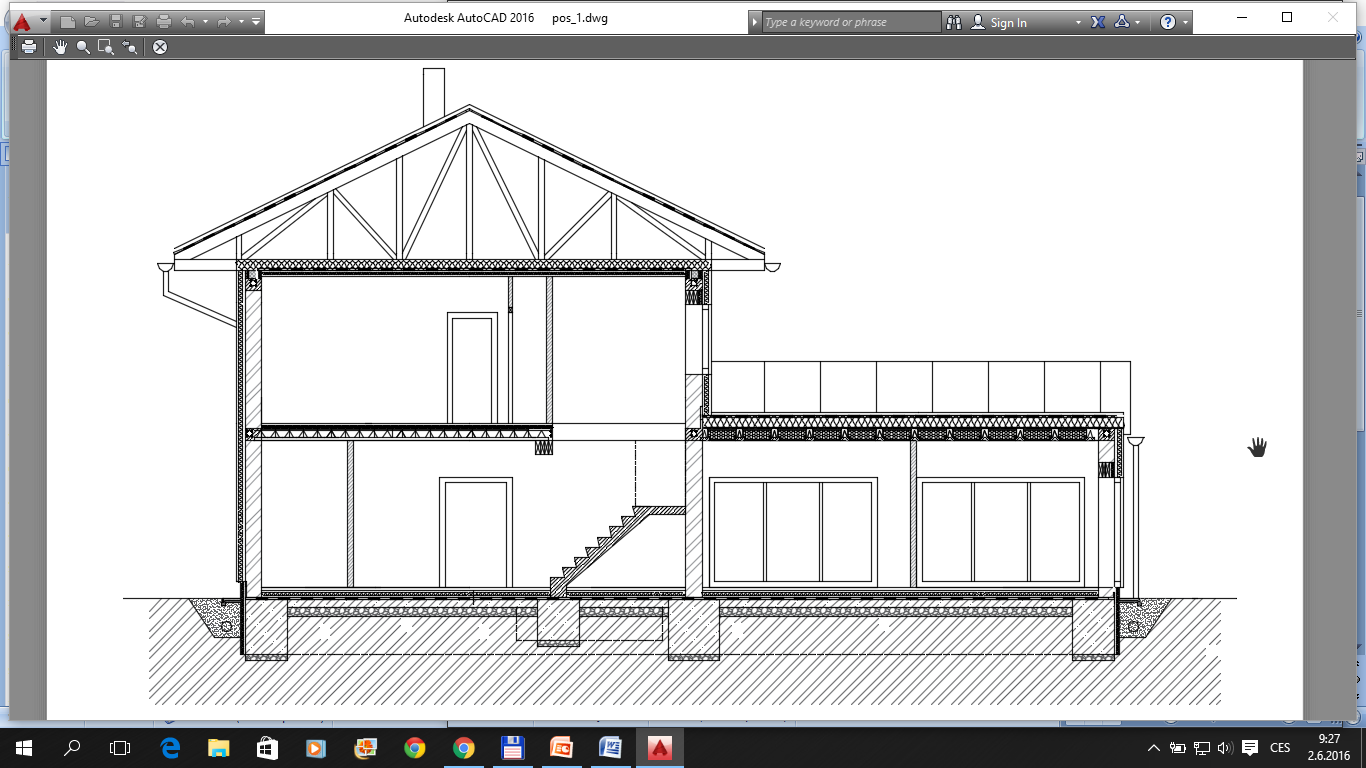 Zdroj: vlastní
Konstrukce a součinitele prostupu tepla
Skladba terasy: U = 0,133 W/m2K
Porotherm strop
Parozábrana Glastek AL 40
Tepelná izolace ve spádu EPS 200S tl. 230 mm
Hydroizolace Glastek 40 Special Mineral
Hydroizolace Elastek 40 Special Mineral
Drenážní nopová folie – Lithoplast perfor
Separační geotextilie – Filtek 500
Betonová mazanina
Dlažba do mrazuvzdorného lepidla
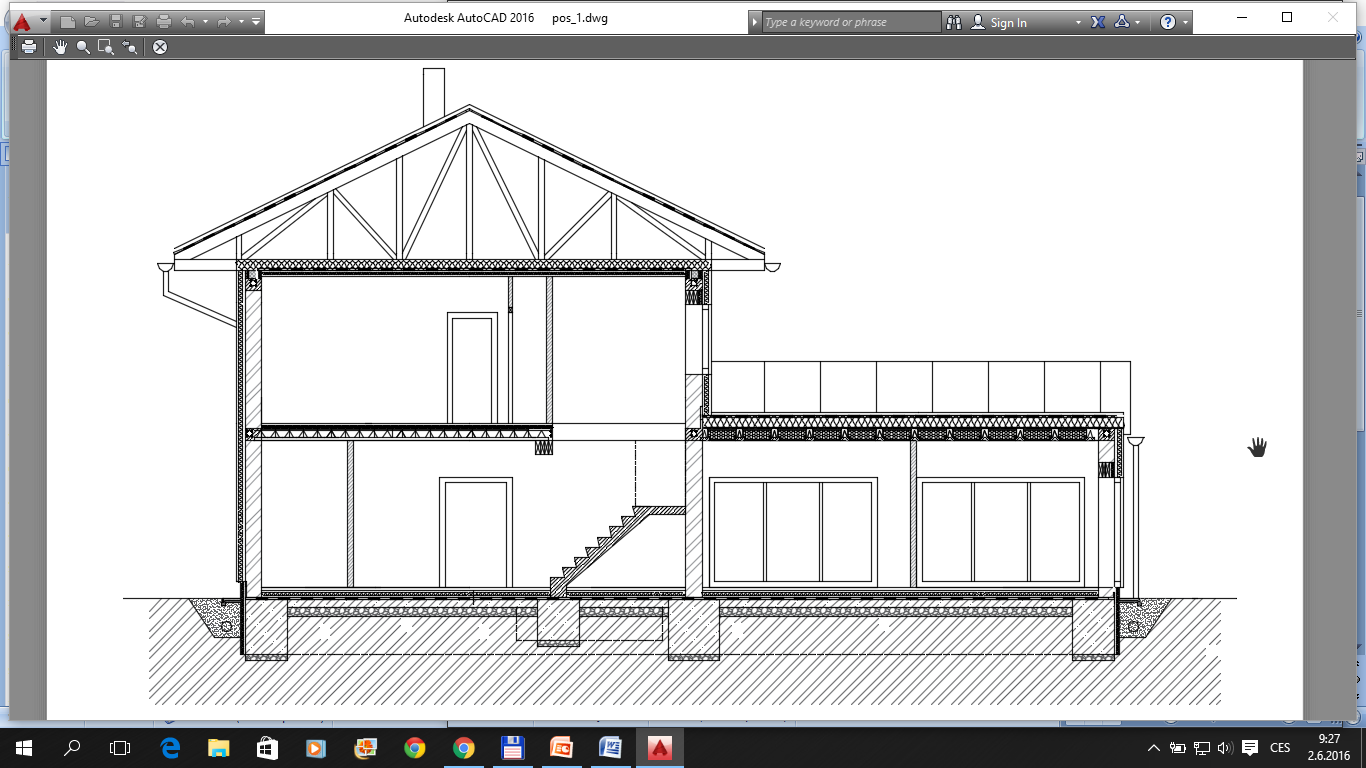 Zdroj: vlastní
Konstrukce a součinitele prostupu tepla
Skladba střechy: U = 0,133 W/m2K
Sádrokartonový podhled
Tepelná izolace Steico Therm
Parozábrana Doerken Delta Fol
Tepelná izolace mezi vazníky Steico Therm (celková tloušťka 300mm)
Vzduchová mezera mezi vazníky
Pojistná hydroizolace Doerken Delta Maxx
Střešní krytina Tondach Samba 11
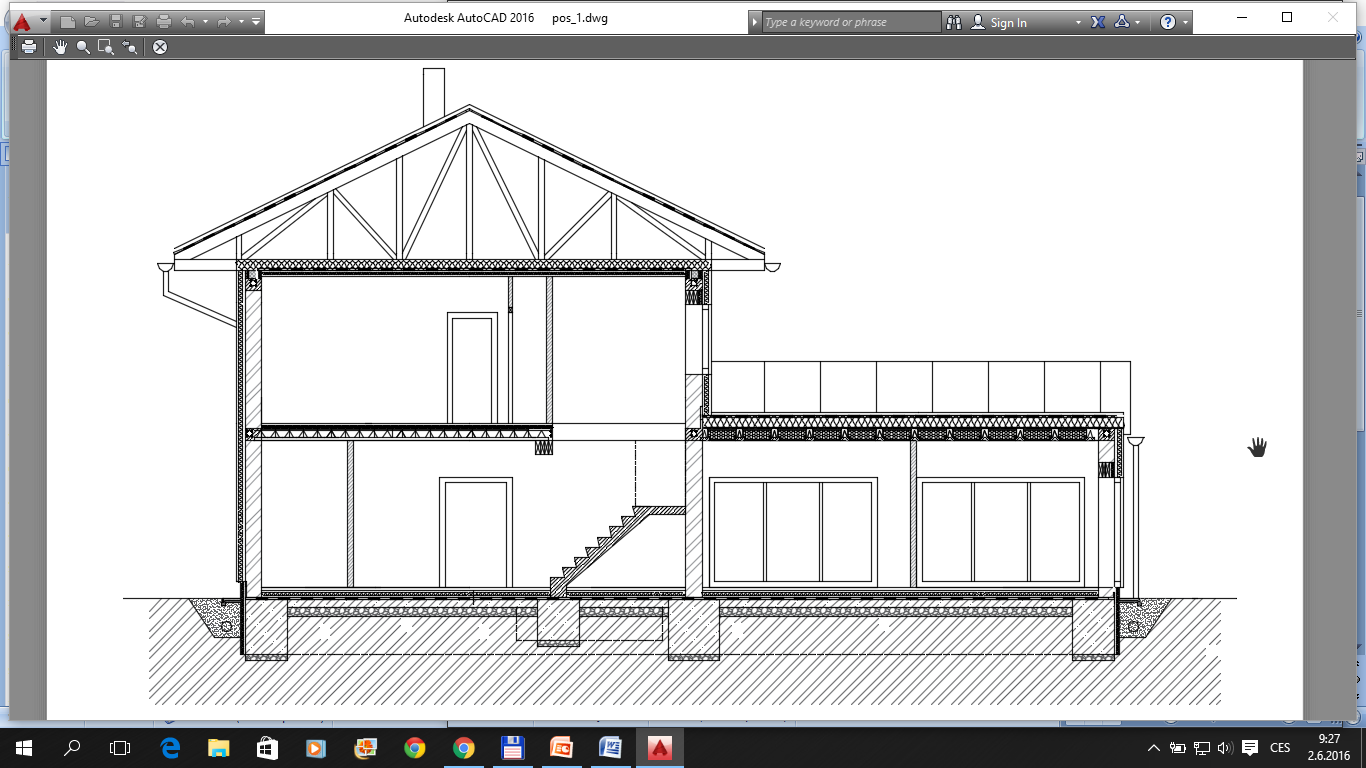 Zdroj: vlastní
Energetické posouzení objektu
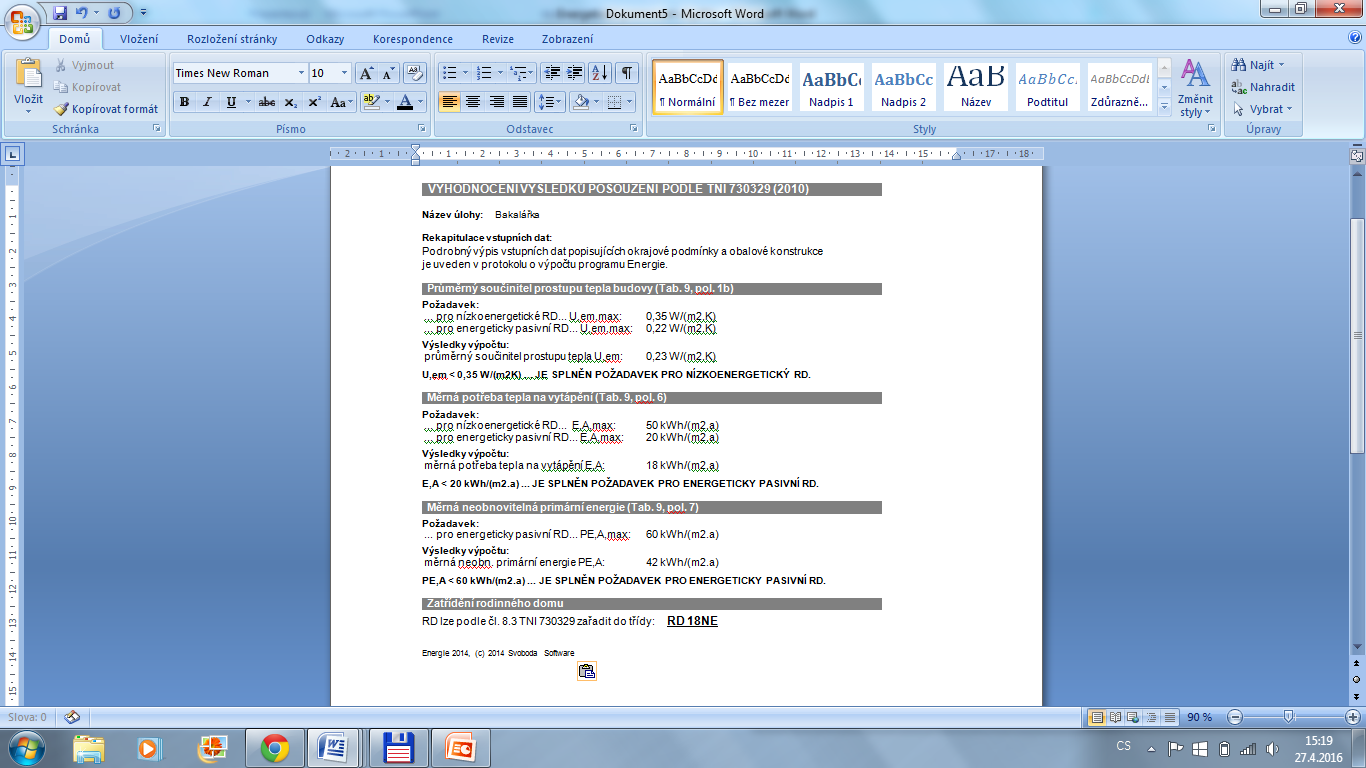 Průměrný součinitel prostupu tepla
U,em: = 0,23 W/(m2.K)
Nízkoenergetický rodinný dům
Měrná potřeba tepla na vytápění
E,A: = 18 kWh/(m2.a)
Pasivní rodinný dům
Měrná neobnovitelná primární energie
PE,A: = 42 kWh/(m2.a)
Pasivní rodinný dům
Závěrečné shrnutí
Splnění požadavků
Tepelně technická kritéria jednotlivých konstrukcí
Energetické zhodnocení objektu
Odpovědi na otázky vedoucího a oponenta
1) Z výsledků vyhodnocení energetické náročnosti budovy splňuje    navržený objekt požadavky na nízkoenergetický standard. Jaké opatření by bylo potřeba přijmout, aby objekt splňoval požadavky pro pasivní standard? 

Snížení hodnoty průměrného součinitele prostupu tepla
Nižší součinitel prostupu tepla obvodových konstrukcí
Nižší součinitel prostupu tepla výplní otvorů
Odpovědi na otázky vedoucího a oponenta
2) Jaká je současná situace v oblasti dotací či finančních příspěvků na výstavbu energeticky úsporných budov? Bylo by možné využít některou z forem dotací na navrhovaný objekt? 

Dotace – výstavba RD v nízkoenergetickém standardu, po splnění pasivního standardu
Požadavky: 
měrná roční potřeba tepla na vytápění, 
průměrný součinitel prostupu tepla,
blower door test, 
ventilační systém s rekuperací
Odpovědi na otázky vedoucího a oponenta
3) Bylo by vhodné užití rekuperačního větrání pro vytápění navržené budovy? Vybranou odpověď zdůvodněte.

Ano, pro snížení investičních nákladů
Děkuji za pozornost.